Make and Use Picture Graphs
Unit: Represent and Interpret Data
MAFS.3.MD.2.3

I can make, read, and interpret picture graphs.
This is a frequency table.
It can be turned into a picture graph.
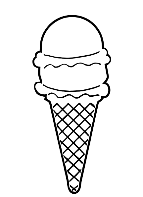 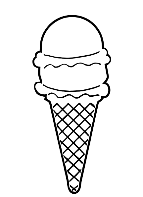 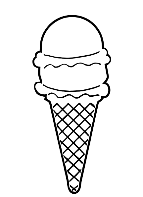 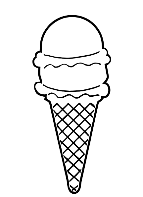 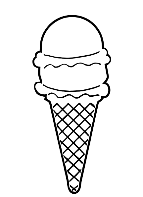 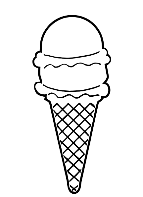 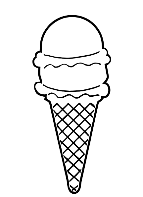 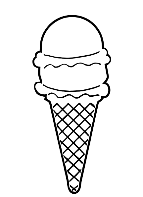 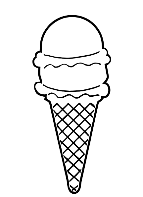 What do you notice about the picture graph?
6
2
2
2
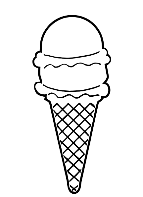 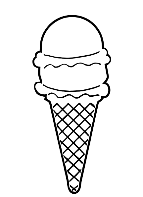 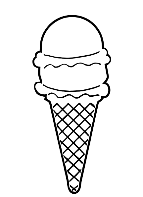 +
+
=
6
2
2
4
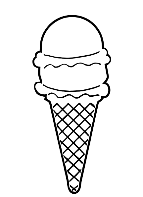 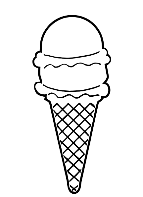 +
=
4
2
2
4
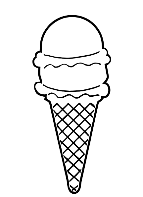 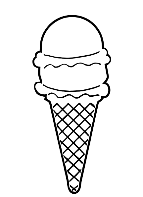 +
=
4
2
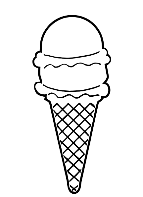 2
2
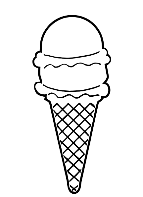 Let’s make a frequency table from a picture graph.
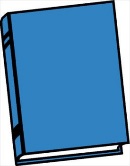 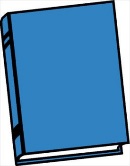 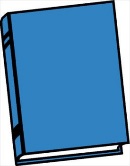 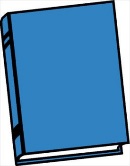 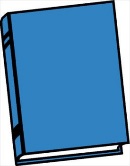 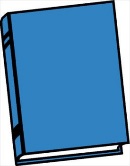 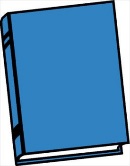 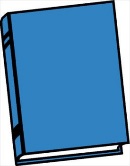 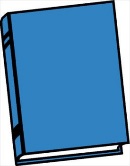 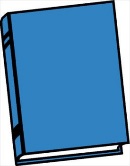 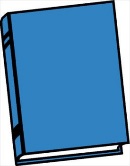 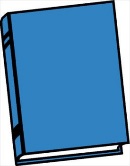 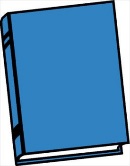 Let’s make a frequency table from a picture graph.
2
2
4
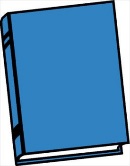 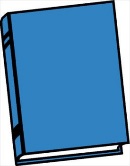 =
+
4
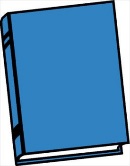 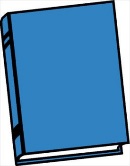 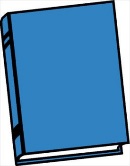 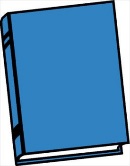 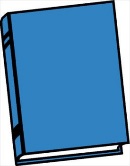 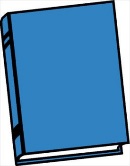 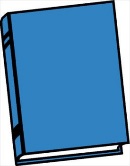 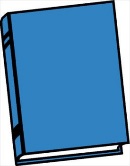 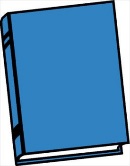 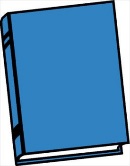 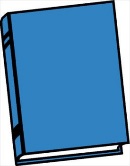 Let’s make a frequency table from a picture graph.
2
2
4
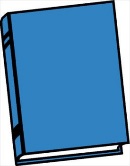 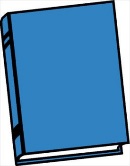 =
+
4
2
2
2
This is NOT a whole book; it is half a book.  So, what is HALF of 2?
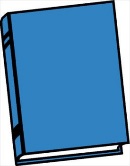 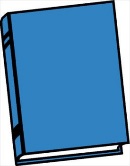 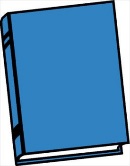 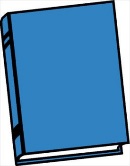 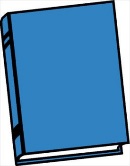 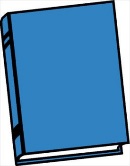 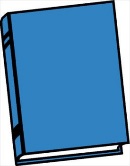 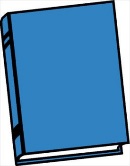 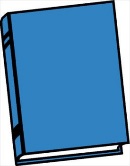 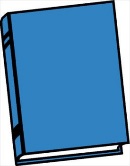 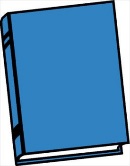 Let’s make a frequency table from a picture graph.
2
2
4
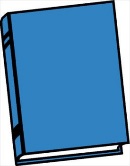 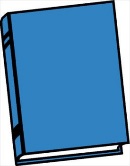 =
+
4
2
2
1
2
7
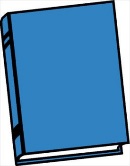 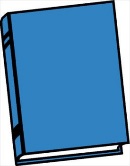 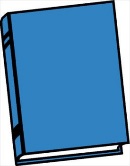 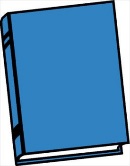 +
+
=
+
7
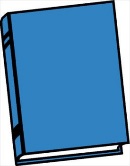 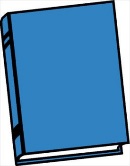 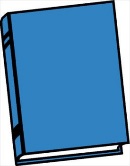 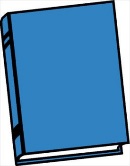 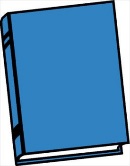 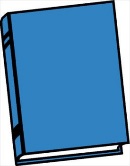 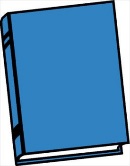 Let’s make a frequency table from a picture graph.
2
2
4
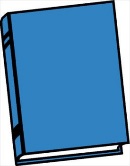 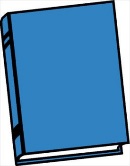 =
+
4
2
2
1
2
7
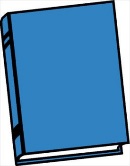 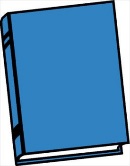 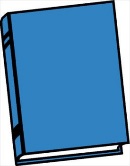 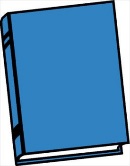 +
+
=
+
7
2
2
2
6
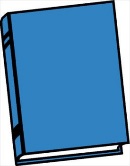 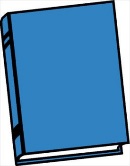 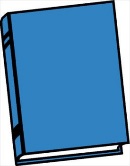 =
+
+
6
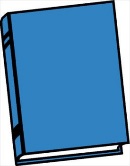 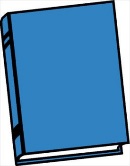 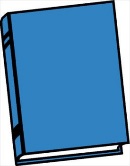 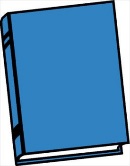 Let’s make a frequency table from a picture graph.
2
2
4
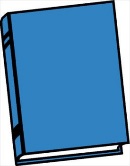 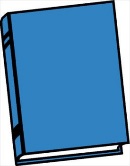 =
+
4
2
2
1
2
7
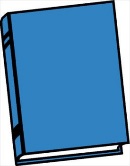 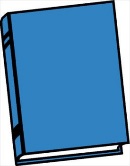 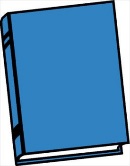 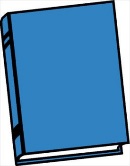 +
+
=
+
7
2
2
2
6
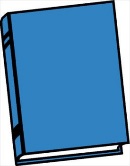 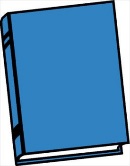 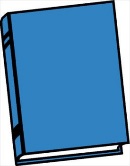 =
+
+
6
2
2
1
5
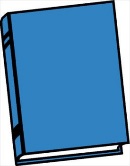 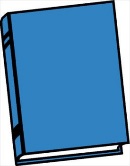 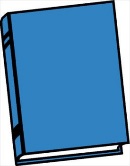 =
+
+
5
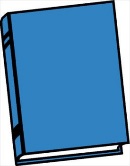 How many books did Sharon read from May to August?
4 + 7 + 6 + 5 = 22 books
2
2
4
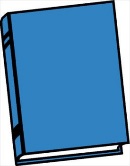 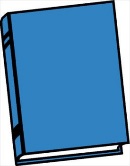 =
+
4
2
2
1
2
7
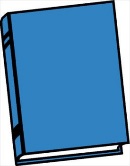 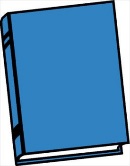 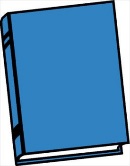 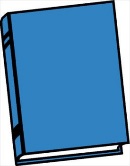 +
+
=
+
7
2
2
2
6
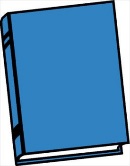 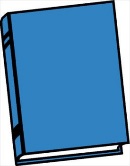 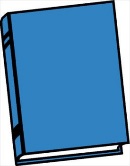 =
+
+
6
2
2
1
5
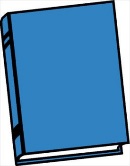 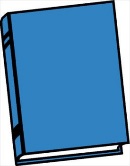 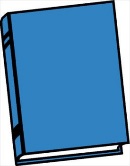 =
+
+
5
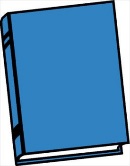 When did Sharon read the most books?
June
2
2
4
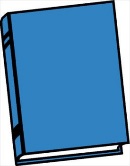 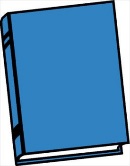 =
+
4
2
2
1
2
7
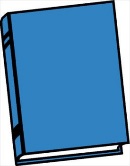 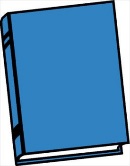 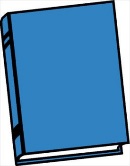 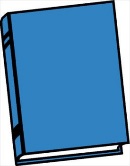 +
+
=
+
7
2
2
2
6
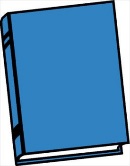 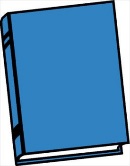 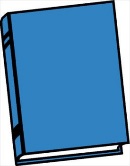 =
+
+
6
2
2
1
5
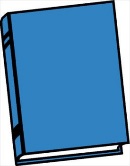 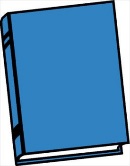 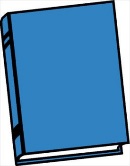 =
+
+
5
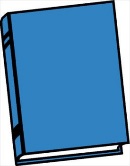 How many more books did Sharon read in July than May?
6 – 4 =
4 + __ = 6
2
2
4
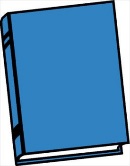 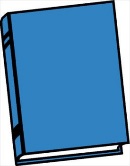 =
+
4
2
2
1
2
7
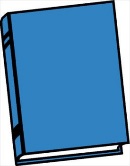 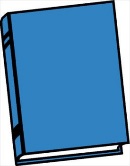 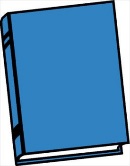 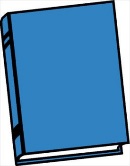 +
+
=
+
7
2
2
2
6
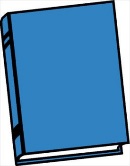 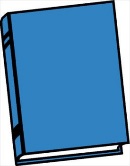 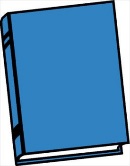 =
+
+
6
2
2
1
5
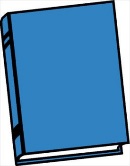 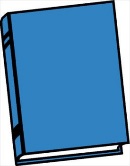 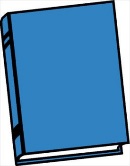 =
+
+
5
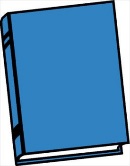 A key is used so that the graph isn’t too big.
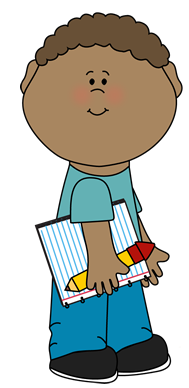 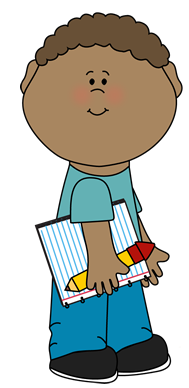 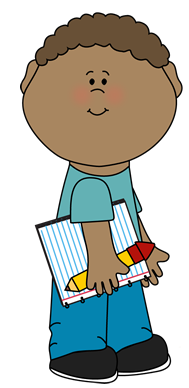 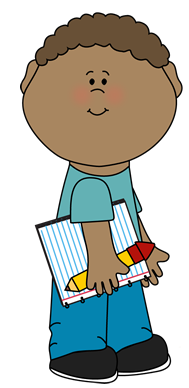 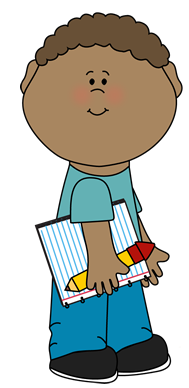 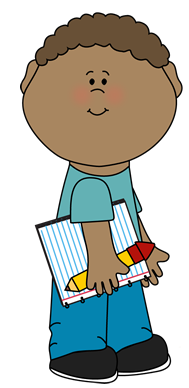 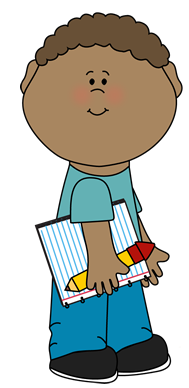 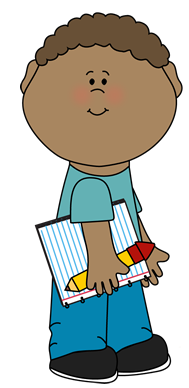 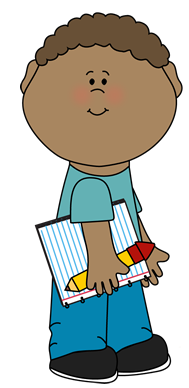 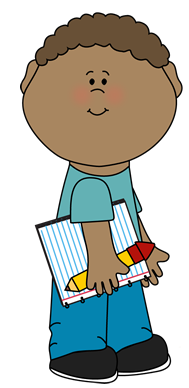 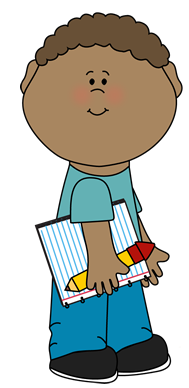 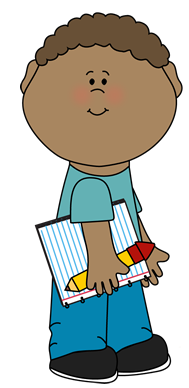 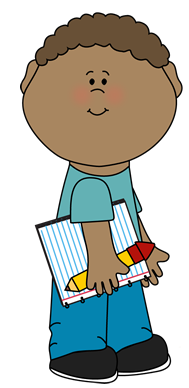 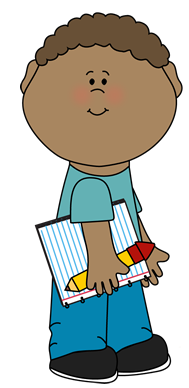 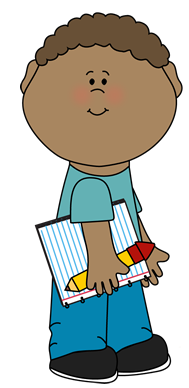 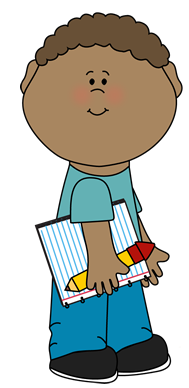 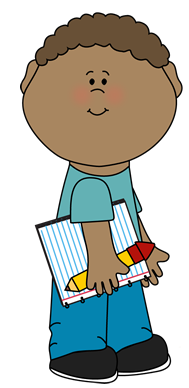 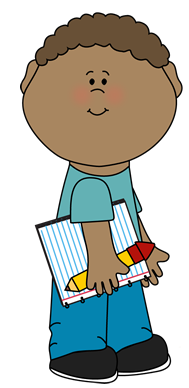 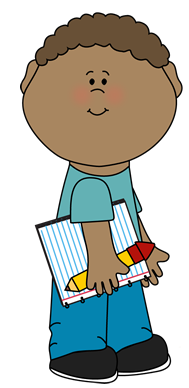 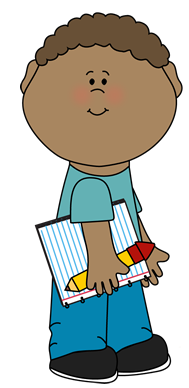 All the symbols for Ms. Paolucci’s class
don’t even fit in the picture graph!
A key is used so that the graph isn’t too big.
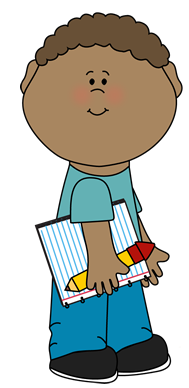 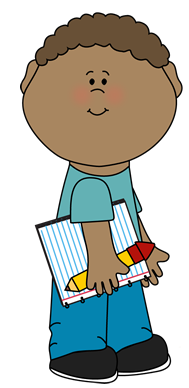 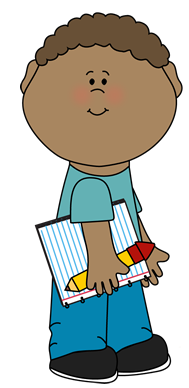 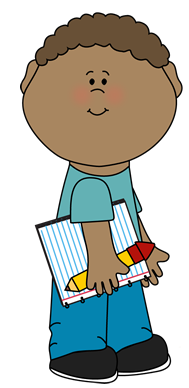 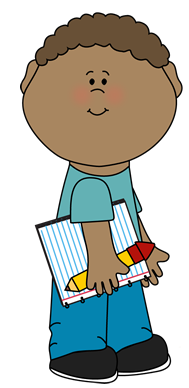 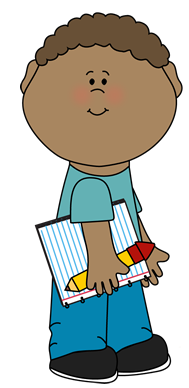 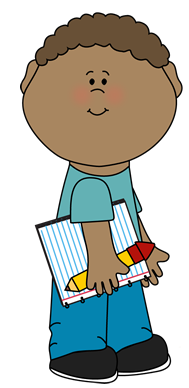 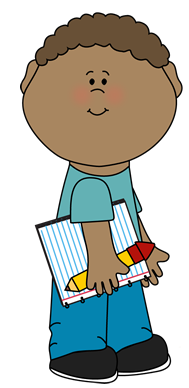 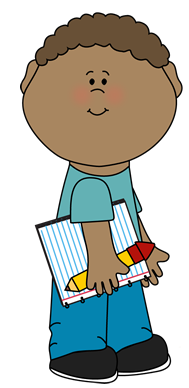 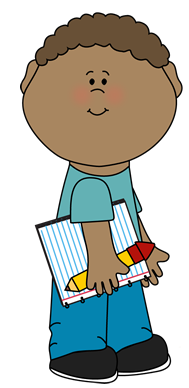 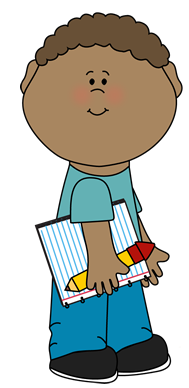 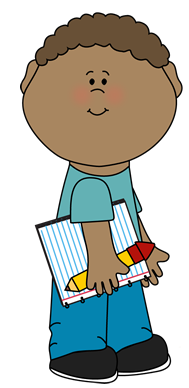 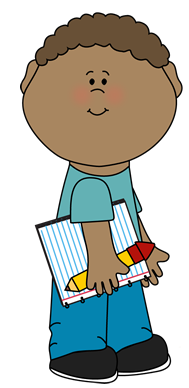 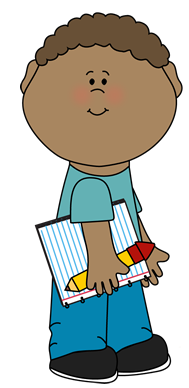 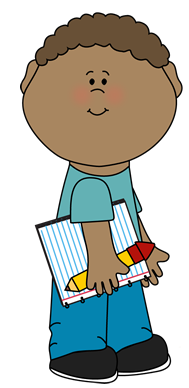 5
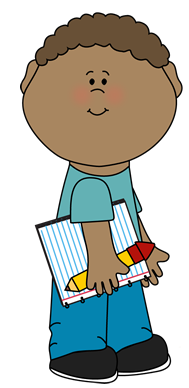 KEY: Each          = _____ students
What does each symbol represent?
Now the graph is a little easier to read and interpret.
Whose class has the most students?


How many more students are in Mr. Hughes class than Ms. Flores’s class?


How many students are in the 3rd grade?
Ms. Paolucci
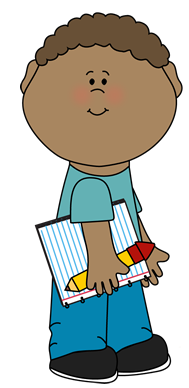 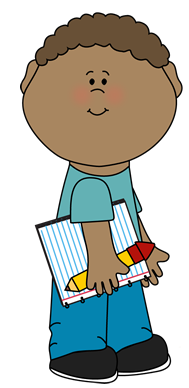 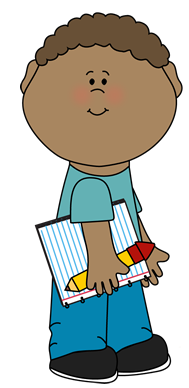 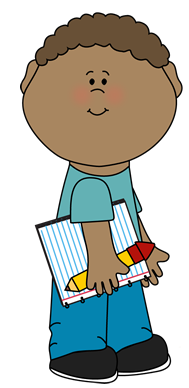 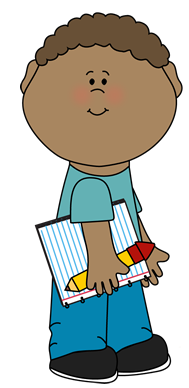 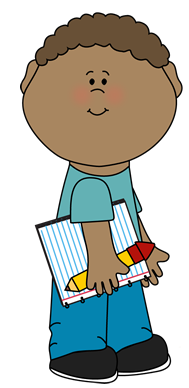 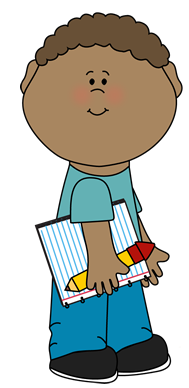 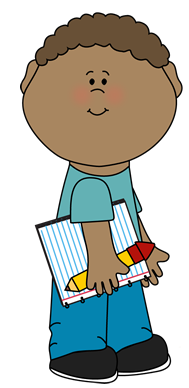 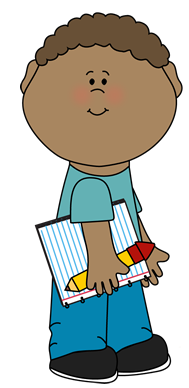 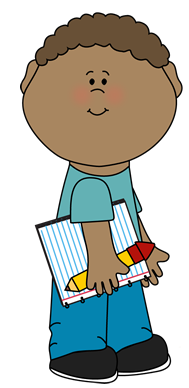 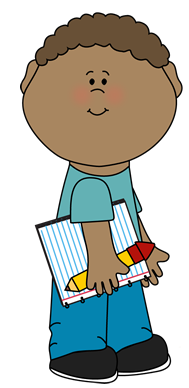 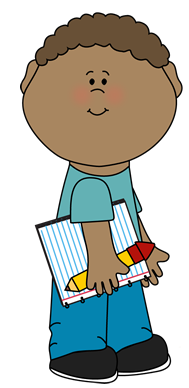 20 – 15 = 5
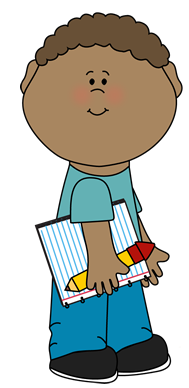 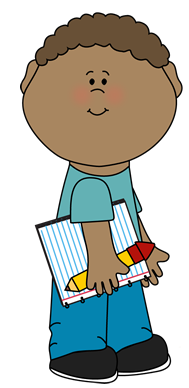 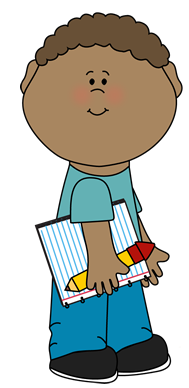 5
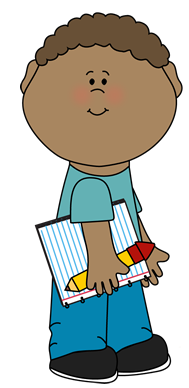 KEY: Each          = _____ students
25 + 15 + 20 + 15 = 75
Your Turn
Use your frequency table from yesterday.
Turn it into a picture graph.
Use a  for the symbol.
Use the key:  = 2 students.
Write 3 observations about the data in your picture graph.
[Speaker Notes: Hand out the blank picture graphs.  Have students complete the graph based on their frequency table, or provide them with a completed frequency table.]
Wrap-Up
What is a picture graph?
Why do we use picture graphs?
What is a key?  Why do we have a key?

If         = 4 fruit, what is     ?

If          = 10 votes, what is      ?
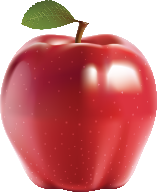 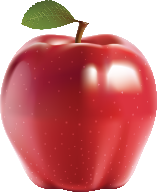 2
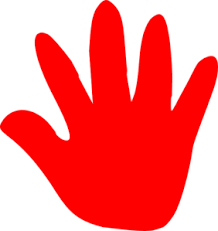 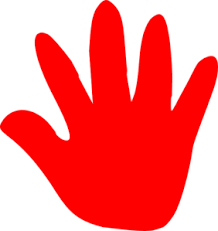 5
[Speaker Notes: For the Wrap-Up share some of the picture graphs.  Ask questions that students can answer by interpreting the picture graphs.  Be sure to include ‘how many more’ and ‘how many fewer’ questions.]
BONUS QUESTIONS
Gayle started to make this picture graph, but she did not finish.  Use the information below to help her finish her picture graph.

4 students like science best.
6 students like PE best.
8 students like math best. 

20 students participated in the survey.
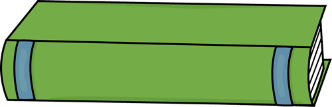 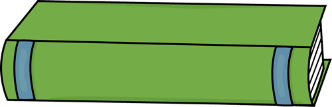 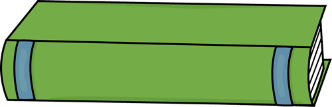 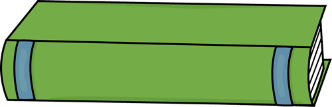 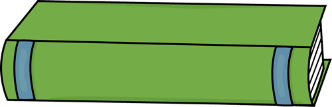 Key: Each                                =  ? students
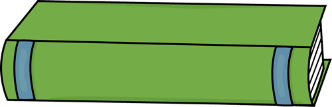 BONUS QUESTIONS
Gayle started to make this picture graph, but she did not finish.  Use the information below to help her finish her picture graph.

4 students like science best.
6 students like PE best.
8 students like math best. 

20 students participated in the survey.
4
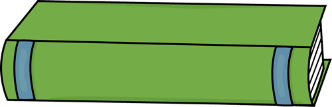 4
2
6
=
+
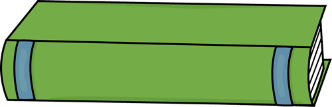 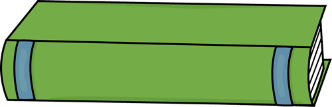 4
8
4
=
+
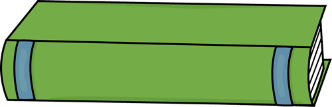 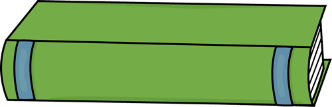 Key: Each                                =  4 students
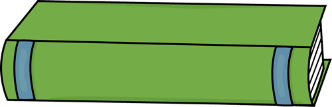 4 + 6 + 8 = 18
18 + ___ = 20
BONUS QUESTIONS
Gayle started to make this picture graph, but she did not finish.  Use the information below to help her finish her picture graph.

4 students like science best.
6 students like PE best.
8 students like math best. 

20 students participated in the survey.
4
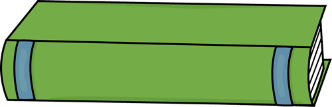 4
2
6
=
+
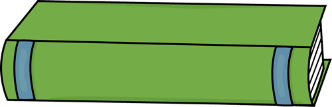 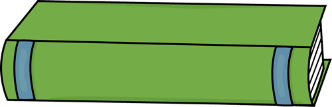 4
8
4
=
+
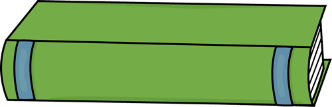 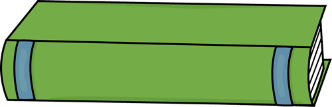 2
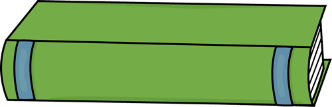 Key: Each                                =  4 students
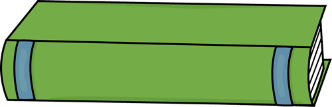 4 + 6 + 8 = 18
18 + ___ = 20
BONUS QUESTIONS
If you were going to make a picture graph of the following data, what would be an appropriate key?
Each symbol could represent 2 drinks.
BONUS QUESTIONS
Then, how many symbols would you use for each type of drink?
Each symbol could represent 2 drinks.